Rôznorodosť vlastníctva a ekonomík
Osnova
Kapitalistická ekonomika?
Feministická kritika
Jagna
Mondragón
Čo je to pôda, les? (kritika vedy+kapitálu)
Tragédia občiny
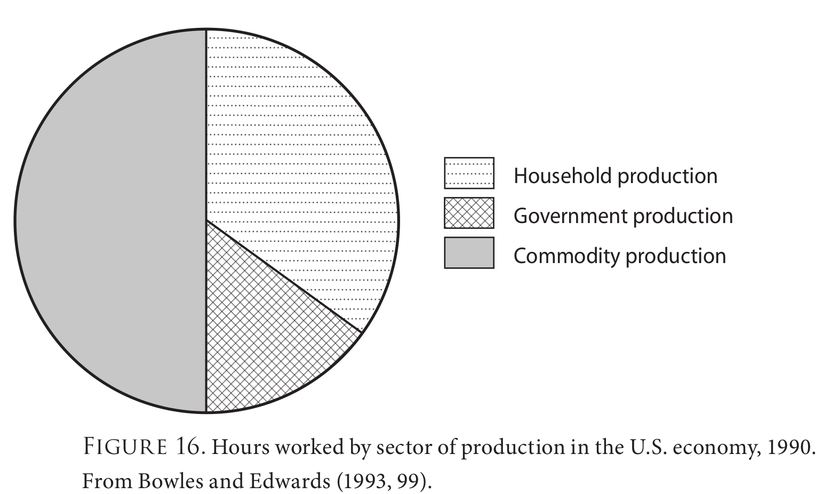 Feministická ekonómia
Rozdiel v platoch na základe rodu (pay gap)
Platená a neplatená práca (na základe rodu)
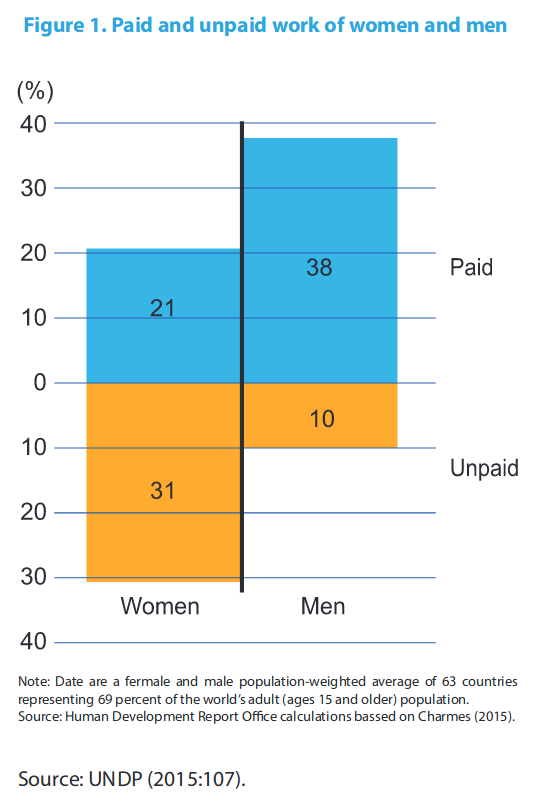 Neplatená práca
Domáce práce: príprava jedla, upratovanie, pranie, nosenie vody a dreva
Starostlivosť: deti, seniori, osoby so zdravotným postihnutím (a bez)
V domácnosti alebo komunite
Neplatená starostlivosť a domáce práce
Ženy: 75 % neplatenej starostlivosti a domácich prác
Konzervatívny odhad: 13 % HDP (Institute of development studies 2018)
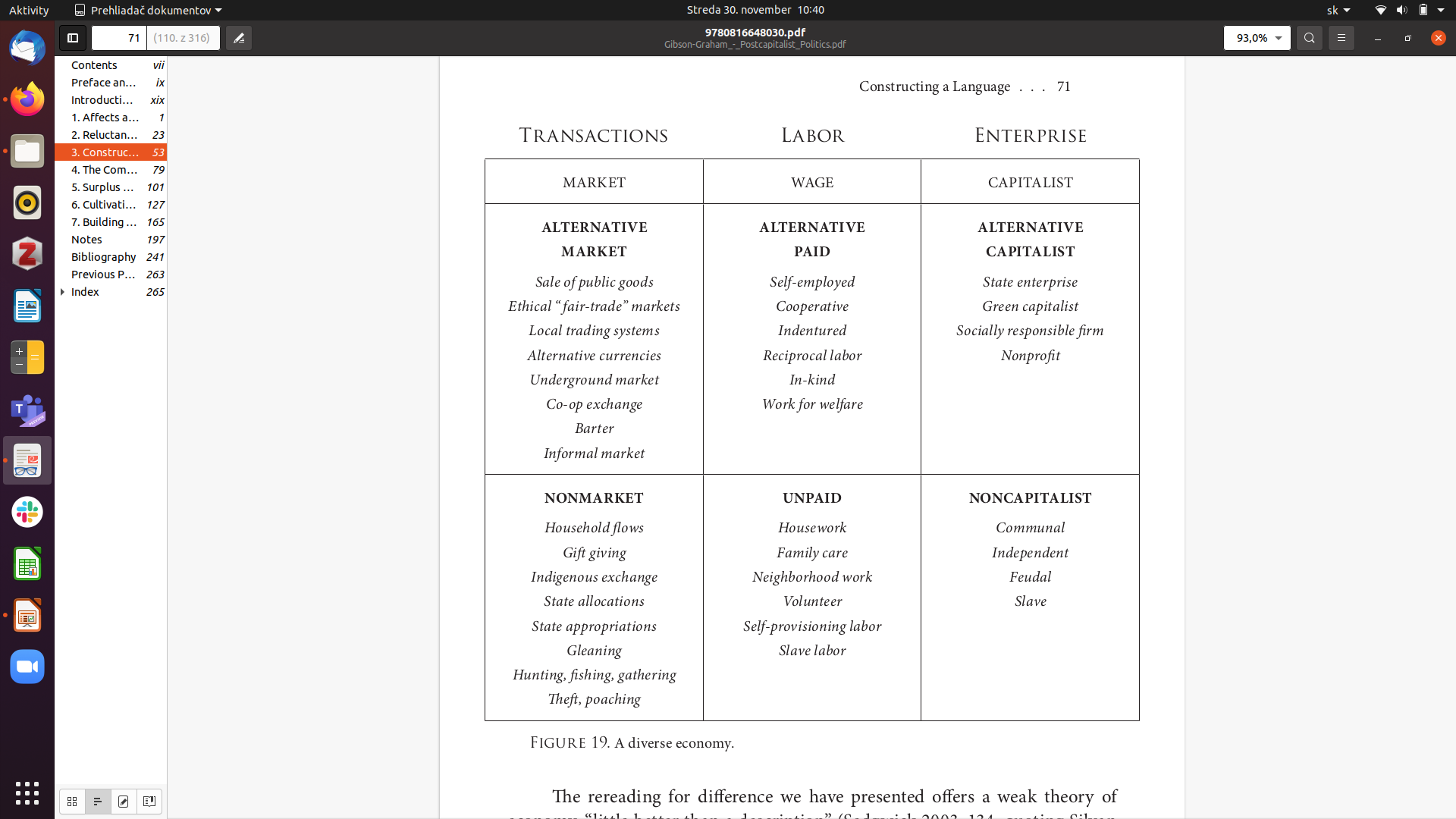 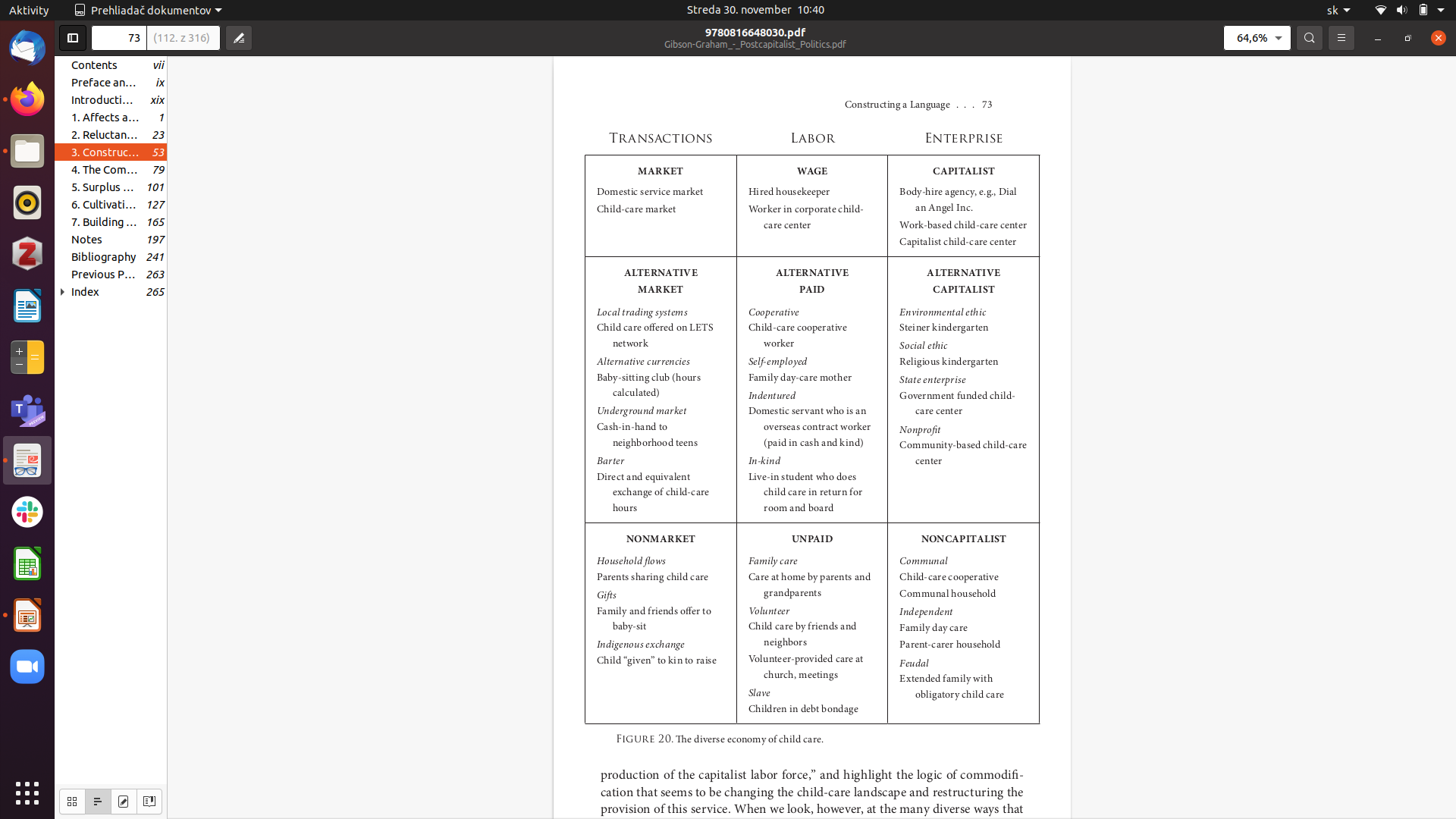 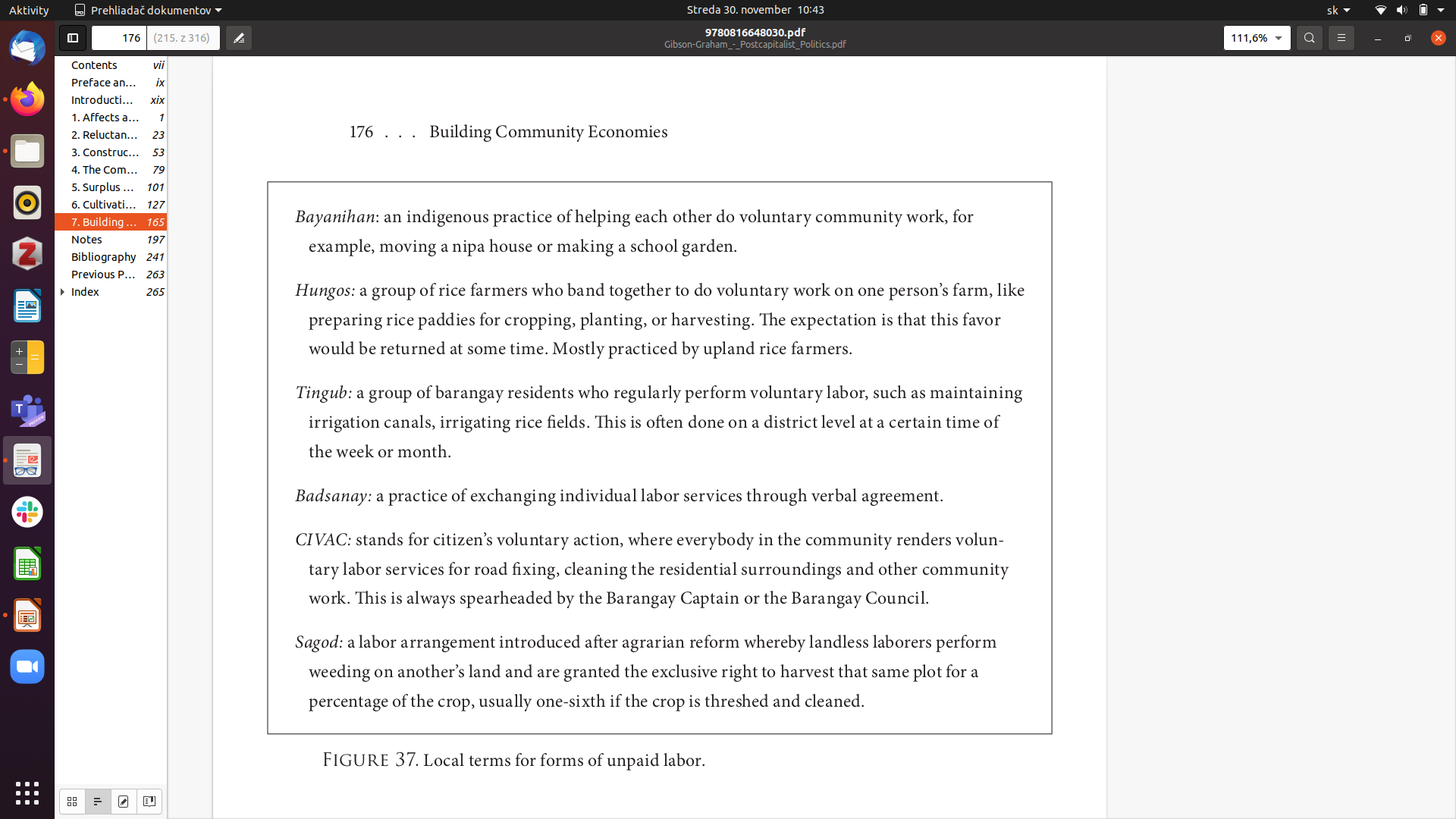 Mondragón
Vznik: 1956
80 000 zamestnancov
Kritika
Nerovnosť: 1:3→1:6
Ne-majitelia: 80%
Najväčší španielsky exportér umývačiek – význam konkurencie schopnosti
Využívanie „normálnych“ firiem na globálnom Juhu (diskusia)
Čo je to „land“?
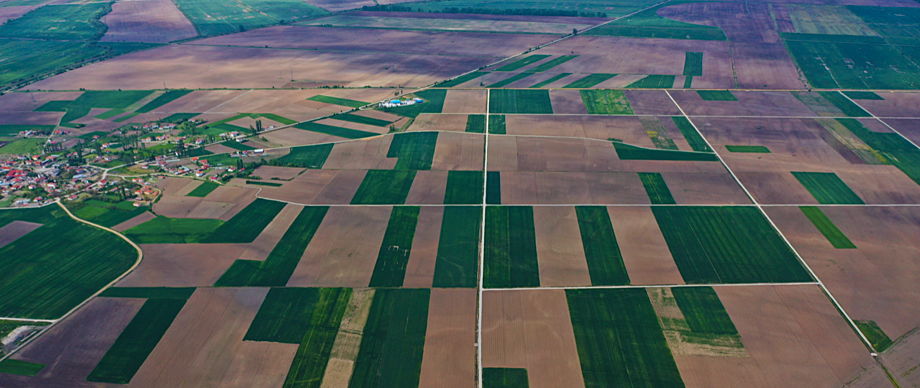 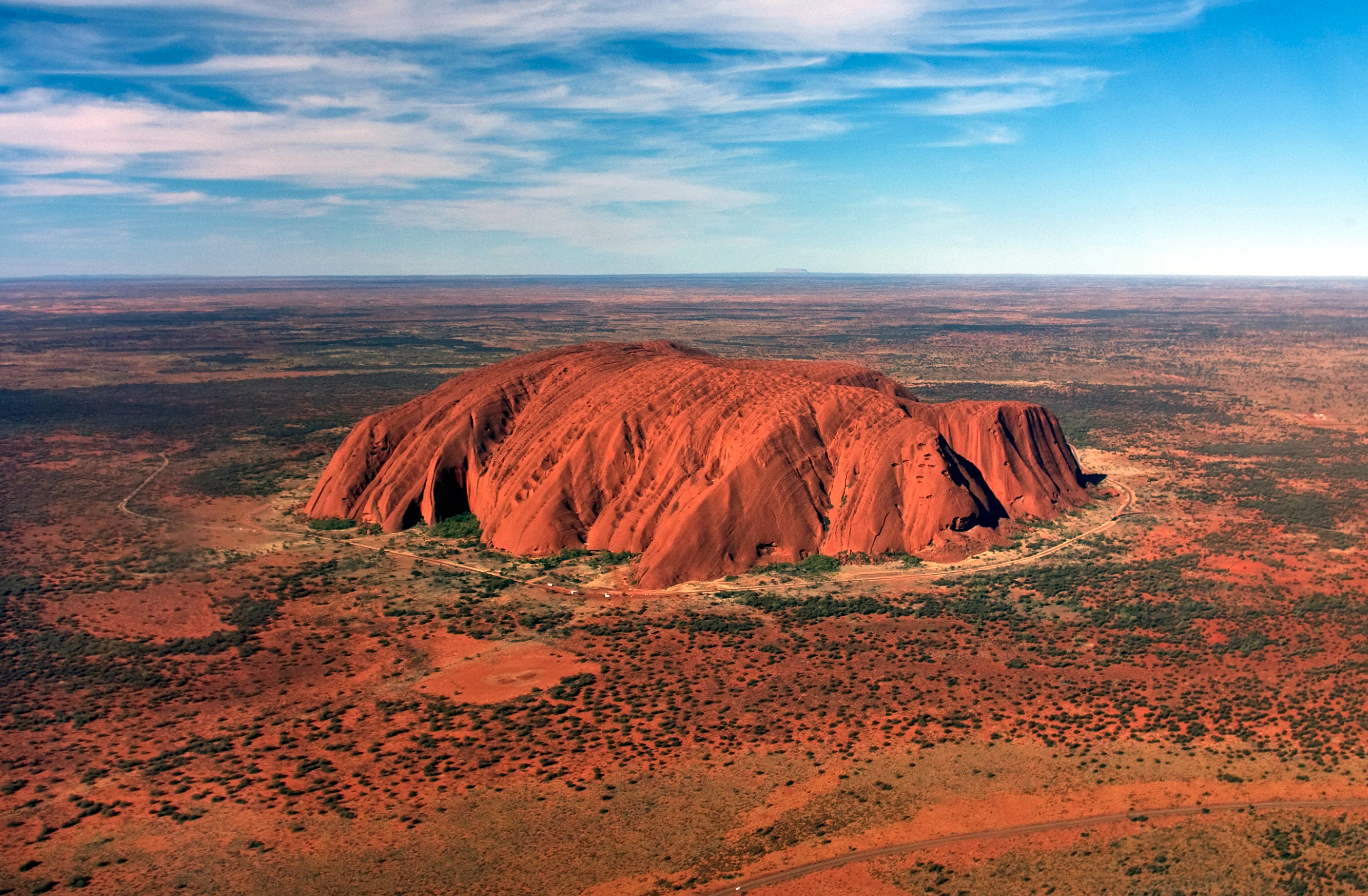 U
L
U
R
U
Čo je to „land“?
Pozemok
Kúpa/Predaj, Vlastníctvo
Land (priestor?)
Uluru
Posvätný, Nedotknuteľný, Duchovný,   Predkovia
Čo je to les?
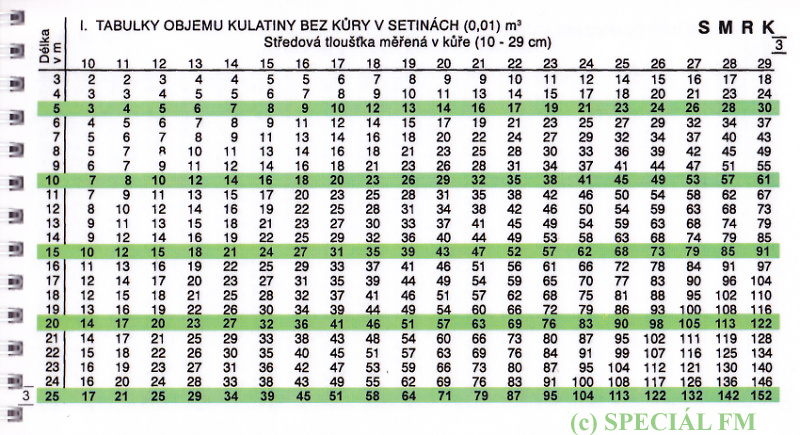 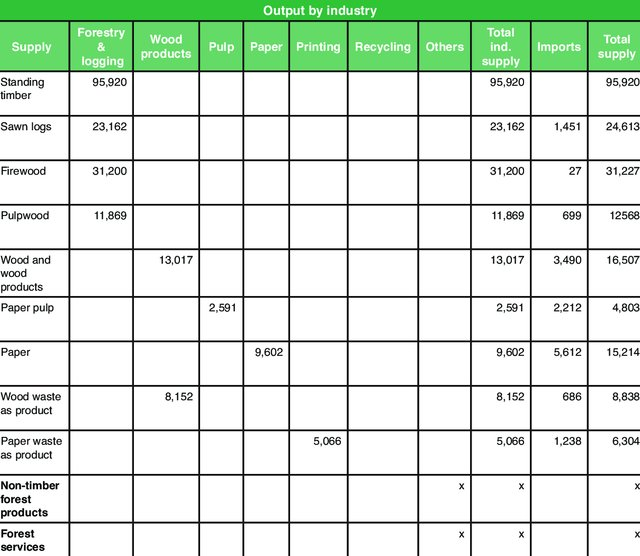 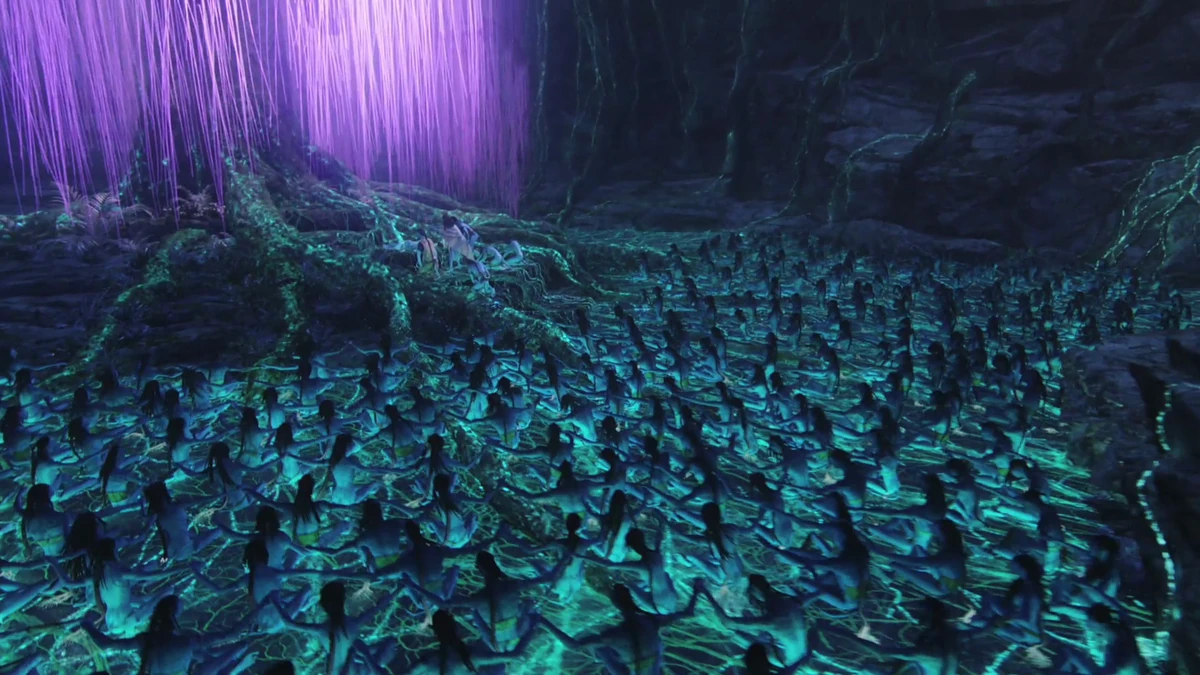 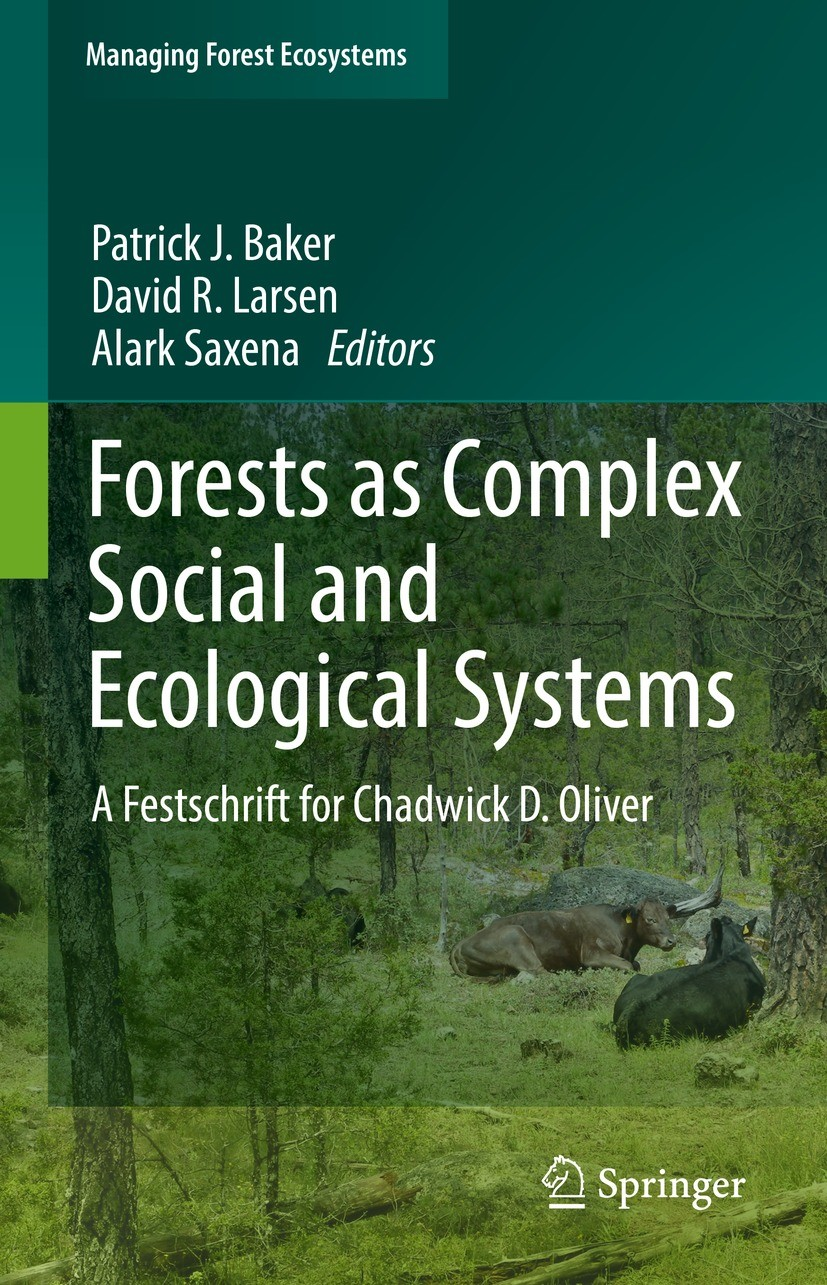 Veda, Kapitál (majetok), Redukcionizmus, Násilie
Motív zisku → veda-kapitál → maximálne využívanie „lesa“ → les=strom=drevo=celulóza/masív/briketa… 
Vedecké lesníctvo→cieľ: ↑papiera
Redukcionizmus
Ontologický (ignoruje mnohosť vlastností)
Epistemologický (ignoruje mnohosť poznaní)
Sociologický (ignoruje neexpertné zasahovanie)
(Shiva 1989)
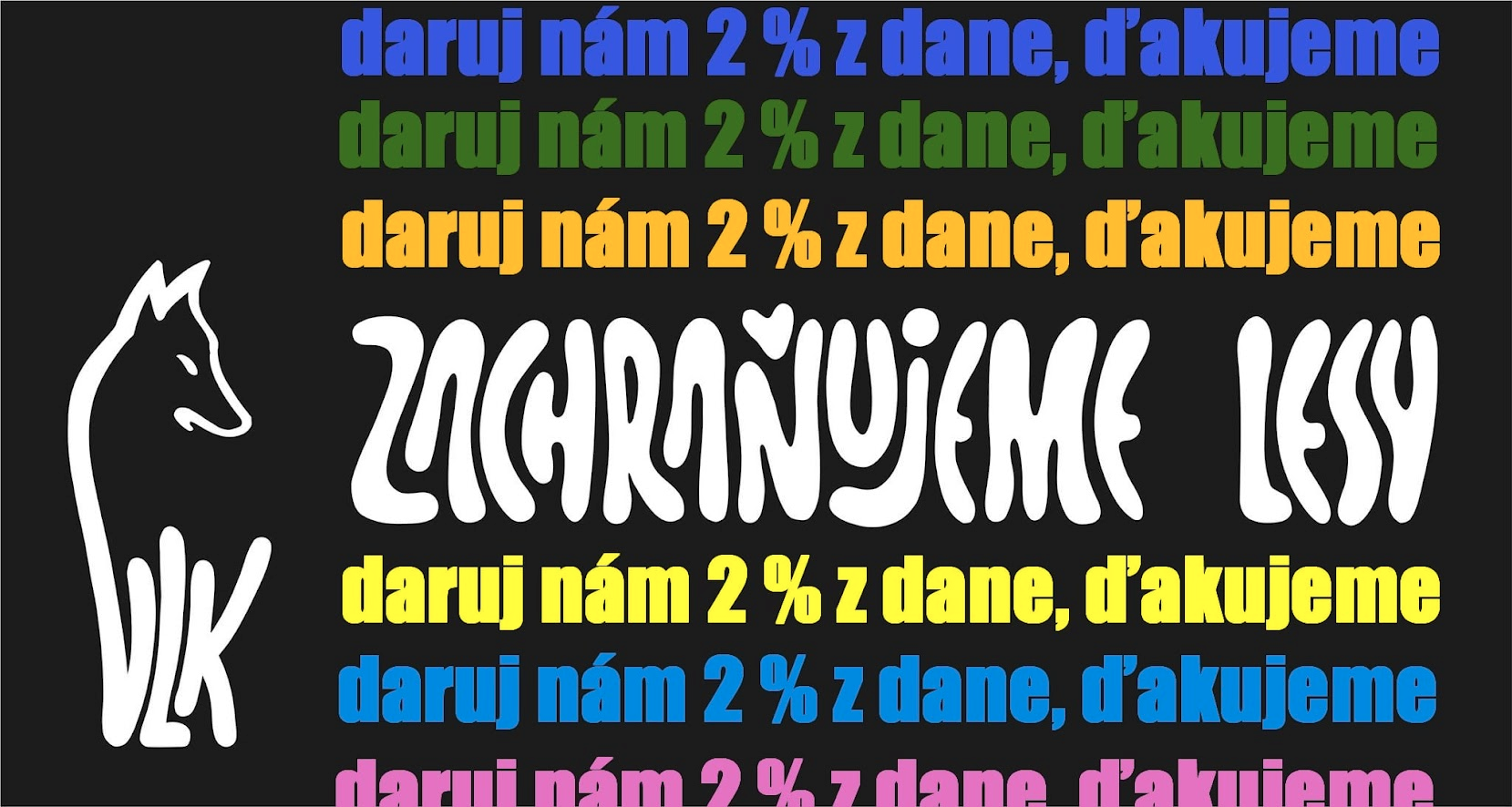 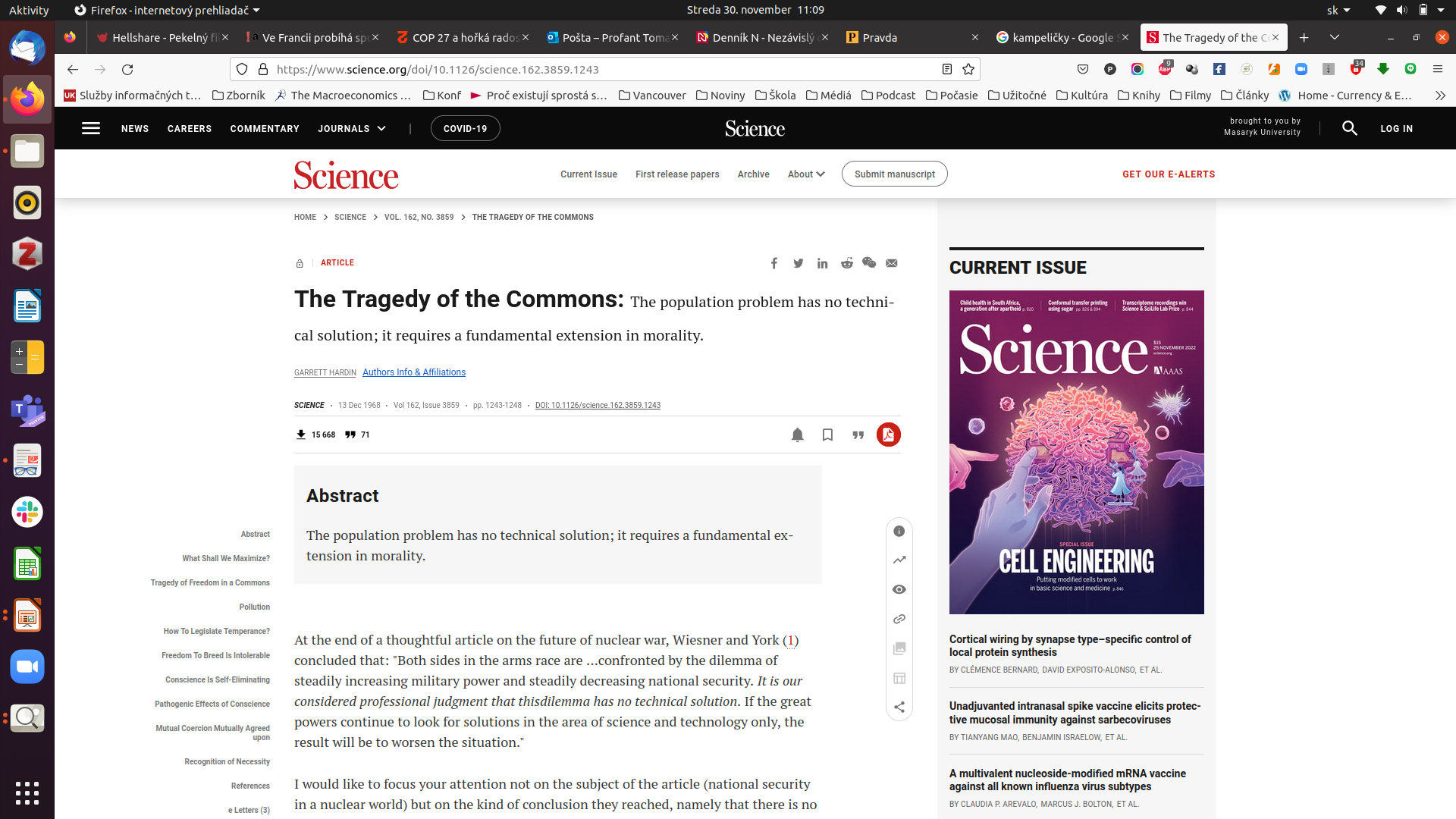 Tragédia občiny
Voľný prístup na pastvinu → každý pastier si privedie čo najviac oviec → zničená pastvina
Riešenie: privatizácie → každý dbá o udržateľnosť svojej časti pastviny
Akceptované Svetovou bankou→legitimizácia vynucovania si privatizácie
Legitimizácia trhu s emisnými povolenkami
Empirická kritika
Náboženské kódexy, kultúrne normy, zvyky, inštitúcie → regulácia občiny
Stints, 18.st. Anglicko: max. počet pasúcich sa zvierat na domácnosť
Iriachi, 17.st. Japonsko: obmedzenie počtu dní na zber dreva (reakcia na odlesňovanie)
Empirická kritika
Organ Asli, Malajzia – vytnutie stromu musí byť schválené duchovným strážcom, pretože je „vlastnené“ dušami
Teoretická kritika
„Zdá sa, že Hardinovi pastieri sa nerozprávajú.“ (McEvoy 1987)
Štátne, súkromné a komunálne vlstníctvo môže a nemusí viesť k udržateľnosti (Ostrom)
Sú ľudia homo economicus?
Reakcia
Malo sa to volať „Tragédia nespravovanej občiny“
Záver
Iné formy ekonomiky existujú (Gibson-Graham)
Diskurz
Prax
Súkromné vlastníctvo nie je inherentne najlepšia forma vlastníctva
Spojenie motívu zisku a vedy môže spôsobiť problematické poznanie a jeho využitie (Shiva)